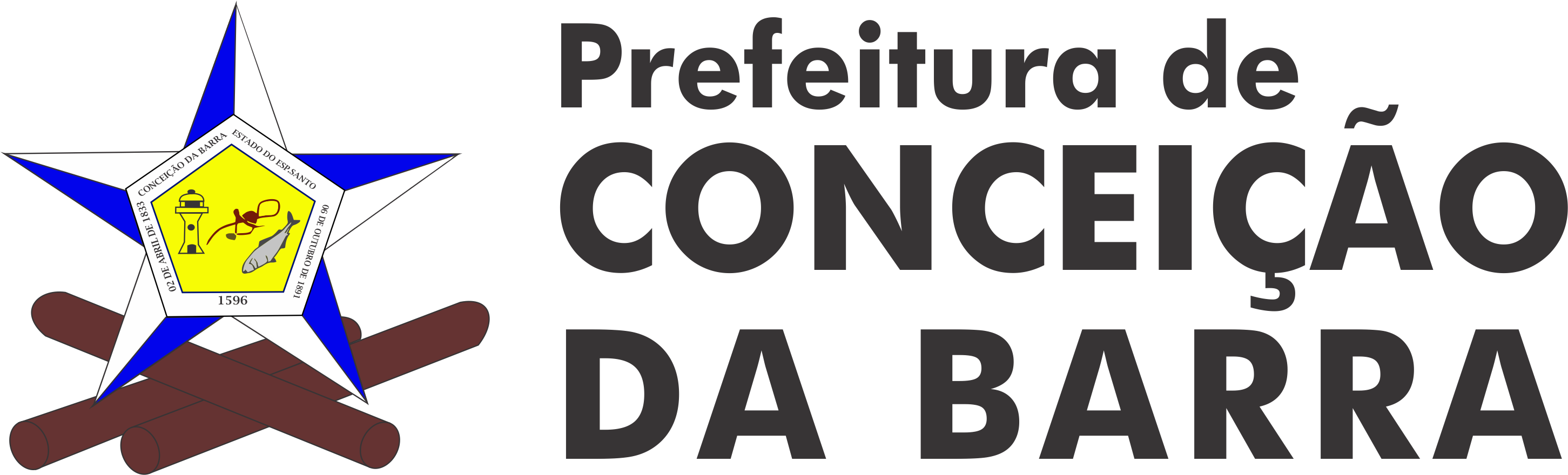 Secretaria de Desenvolvimento Econômico, Saneamento, Habitação e Meio Ambiente
LICENCIAMENTO AMBIENTAL MUNICIPAL
04 de Março de 2020
O QUE É O LICENCIAMENTO AMBIENTAL MUNICIPAL?
Ato administrativo pelo qual o órgão ambiental competente estabelece as condições, restrições e medidas de controle ambiental que deverão ser obedecidas pelo empreendedor, pessoa física ou jurídica, para localizar, instalar, ampliar, regularizar e operar empreendimentos e atividades utilizadoras dos recursos ambientais consideradas efetiva ou potencialmente poluidoras ou aquelas que, sob qualquer forma, possam causar degradação ambiental.
COMO FUNCIONA ATUALMENTE O PROCESSO DE LICENCIAMENTO AMBIENTAL?
O empreendedor, pessoa física ou jurídica precisa se deslocar até a Cidade de Cariacica na sede do IEMA para requerer Licenciamento Ambiental para localizar, instalar, ampliar, regularizar e operar empreendimentos e atividades utilizadoras dos recursos ambientais consideradas efetiva ou potencialmente poluidoras.
Geralmente uma Licença Ambiental Ordinária pode demorar até 04 (quatro) anos para ser expedida pelo IEMA.
O QUE MUDA COM O LICENCIAMENTO AMBIENTAL MUNICIPAL?
Todos empreendedores, pessoa física ou jurídica, que desenvolvem atividades utilizadoras dos recursos ambientais consideradas efetiva ou potencialmente poluidoras de impacto local (assim reconhecida pelo IEMA), poderão requerer a Licença Ambiental no próprio Município.
COMO IRÁ FUNCIONAR?
O empreendedor deverá realizar o enquadramento da atividade utilizadora do recurso ambiental considerado efetivo ou potencialmente poluidor com base na legislação Municipal;
Juntará toda documentação Técnica e Administrativa;
Realiza-se o check list com a equipe da Secretaria de Meio Ambiente;
COMO IRÁ FUNCIONAR?
Promove o recolhimento da Taxa dos Serviços através do DAM para o Fundo Municipal de Meio Ambiente de acordo com o enquadramento da atividade à ser licenciada;
Procede-se com a abertura do Processo Administrativo;
O Processo Administrativo será todo digitalizado e encaminhado para equipe técnica do PRODNORTE;
COMO IRÁ FUNCIONAR?
A equipe do PRODNORTE, irá realizar vistoria técnica juntamente com o Município e emitirá Parecer Técnico recomendando notificação ao empreendedor para complementar informações ou irá sugerir a expedição da Licença Ambiental.
O Processo juntamente com o Parecer Técnico retorna ao Município para expedição da Licença Ambiental Municipal.
QUANTO TEMPO VAI DEMORAR PARA EXPEDIÇÃO DAS LICENÇAS NO MUNICÍPIO
DISPENSA DE LICENÇA AMBIENTAL = Automático
LICENÇA SIMPLIFICADA = de 10 a 20 dias.
LICENÇA ORDINÁRIA (Licença Prévia, Licença de Instalação, Licença de Operação ou Licença Ambiental de Regularização) = tempo máximo de 4 (quatro) meses, podendo ser reduzido se a documentação estiver correta.
QUANTAS ATIVIDADES O MUNICÍPIO DE CONCEIÇÃO DA BARRA IRÁ LICENCIAR?
DISPENSA DE LICENÇA AMBIENTAL = mais de 150 atividades.
LICENÇA SIMPLIFICADA = mais de 80 atividades.
LICENÇA ORDINÁRIA (Licença Prévia, Licença de Instalação, Licença de Operação ou Licença Ambiental de Regularização) = mais de 180 atividades
ASPECTOS LEGAIS FEDERAL?
Constituição Federal – Artigo 225 - Todos têm direito ao meio ambiente ecologicamente equilibrado, bem de uso comum do povo e essencial à sadia qualidade de vida, impondo-se ao Poder Público e à coletividade o dever de defendê-lo e preservá-lo para as presentes e futuras gerações;
Lei 6938/1981 - Dispõe sobre a Política Nacional do Meio Ambiente, seus fins e mecanismos de formulação e aplicação, e dá outras providências.
RESOLUÇÃO CONAMA 237/1997 – Estabelece normas, procedimentos e padrões para o Licenciamento Ambiental no Brasil;
ASPECTOS LEGAIS FEDERAL?
Lei complementar 140/2011 - Fixa normas, nos termos dos incisos III, VI e VII do caput e do parágrafo único do art. 23 da Constituição Federal, para a cooperação entre a União, os Estados, o Distrito Federal e os Municípios nas ações administrativas decorrentes do exercício da competência comum relativas à proteção das paisagens naturais notáveis, à proteção do meio ambiente, ao combate à poluição em qualquer de suas formas e à preservação das florestas, da fauna e da flora; e altera a Lei no 6.938, de 31 de agosto de 1981.
ASPECTOS LEGAIS ESTADUAL?
Decreto Estadual 4039-R/2016 - que dispõe sobre o Sistema de Licenciamento e Controle das Atividades Poluidoras ou Degradadoras do Meio Ambiente – SILCAP.
Instrução Normativa 14/2016 - Dispõe sobre enquadramento das atividades potencialmente poluidoras e/ou degradadoras do meio ambiente com obrigatoriedade de licenciamento ambiental junto ao IEMA e sua classificação quanto ao potencial poluidor e porte
Resolução CONSEMA 02/2016 -  Define a tipologia das atividades ou empreendimentos considerados de impacto ambiental local, normatiza aspectos do licenciamento ambiental de atividades de impacto local no Estado, e dá outras providências.
ASPECTOS LEGAIS MUNICIPAL?
Lei Complementar 013/2006 – Institui o Código de Meio Ambiente;
Decreto 4.851/2016 – Regulamenta o Fundo de Municipal do Meio Ambiente – FUNBARRA;
Lei Complementar 043/2017 – Altera a Composição do CONDEMA;
Decreto 5.006/2018 – Nomeia membros do Conselho Municipal de Defesa do Meio Ambiente para o biênio 2018 – 2020;
Lei Complementar 053/2019 -  Dispõe sobre a instituição da Taxas devidas para o Licenciamento Ambiental;
ASPECTOS LEGAIS MUNICIPAL?
Decreto 5.195/2019 – Dispõe sobre a regulamentação da Lei Complementar 013/2006, que institui o Código Municipal de Meio Ambiente que trata, dentre outros, do Licenciamento Ambiental Municipal;
Decreto 5.196/2019 - Dispõe sobre atividades com dispensa do licenciamento ambiental no âmbito de atuação da Secretaria Municipal De Desenvolvimento Econômico, Saneamento, Habitação E Meio Ambiente (SMDEMA) para as atividades de impacto ambiental insignificante no município de Conceição da Barra/ES e dá outras providências;
ASPECTOS LEGAIS MUNICIPAL?
Decreto 5.206/2019 – Dispõe sobre o enquadramento das atividades potencialmente poluidoras e/ou degradadoras do meio ambiente com obrigatoriedade de licenciamento ambiental ordinário junto à Secretaria Municipal de Desenvolvimento Econômico, Saneamento, Habitação e Meio Ambiente (SMDEMA) e sua classificação quanto o potencial poluidor e porte e dá outras providências;
Decreto 5.207/2019 - Dispõe sobre a classificação de empreendimentos e definição dos procedimentos de licenciamento ambiental simplificado no município de Conceição da Barra/ES e dá outras providências;
ASPECTOS LEGAIS MUNICIPAL?
Lei Complementar           /2020 – Dispõe sobre a fiscalização, infrações e penalidades relativas à proteção ao meio ambiente no município de Conceição da Barra e dá outras providências.
AGUARDANDO APROVAÇÃO DO PROJETO DE LEI 002/2020 ENCAMINHADO A CÂMARA EM 28/01/2020.